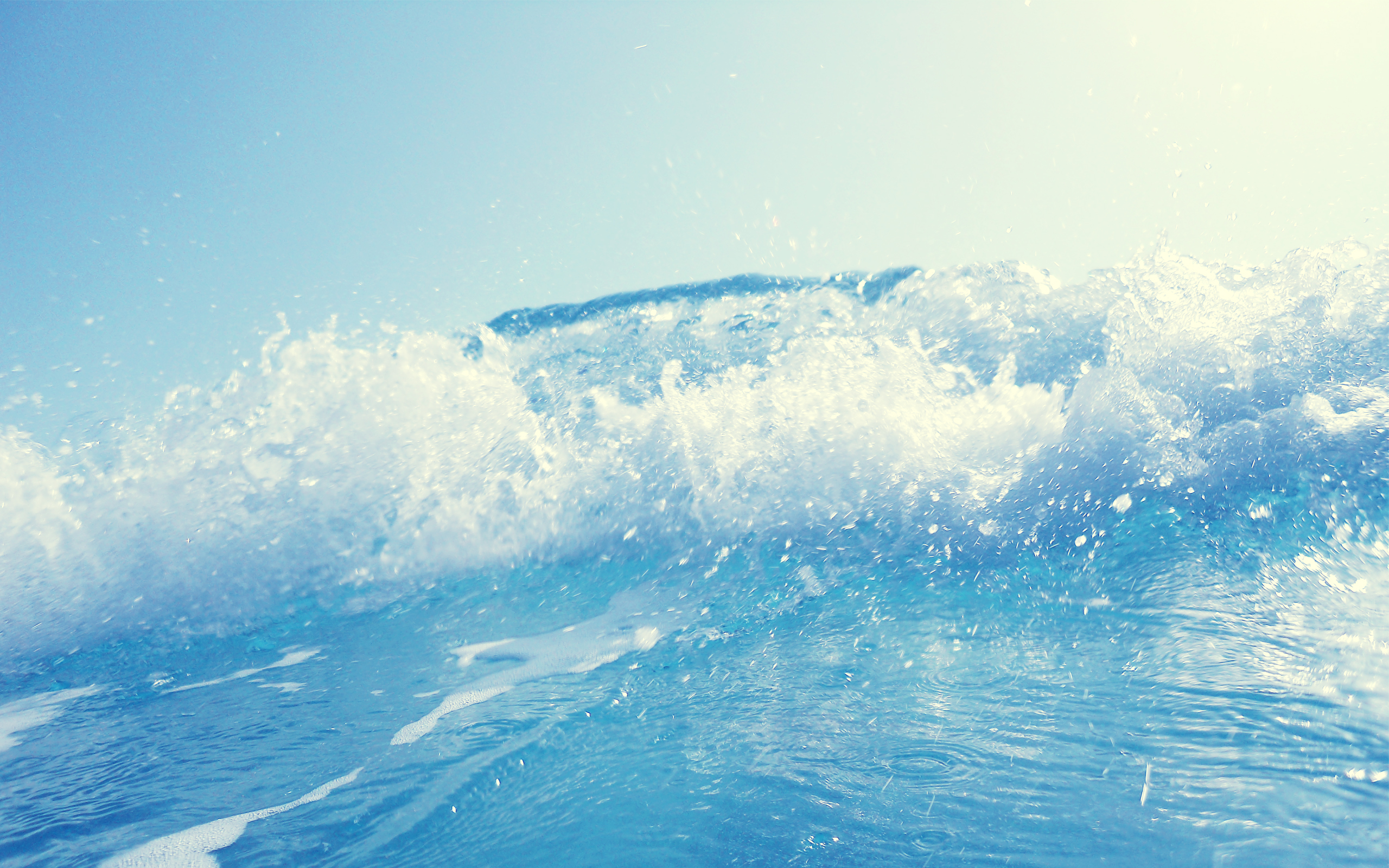 Судакъ шеэри больгесиУБМБУ «Къырымтатар тилинде окъуткъан3 номералы орта умумтасиль мектеби»
т
л
а
р
а
Къ
ы
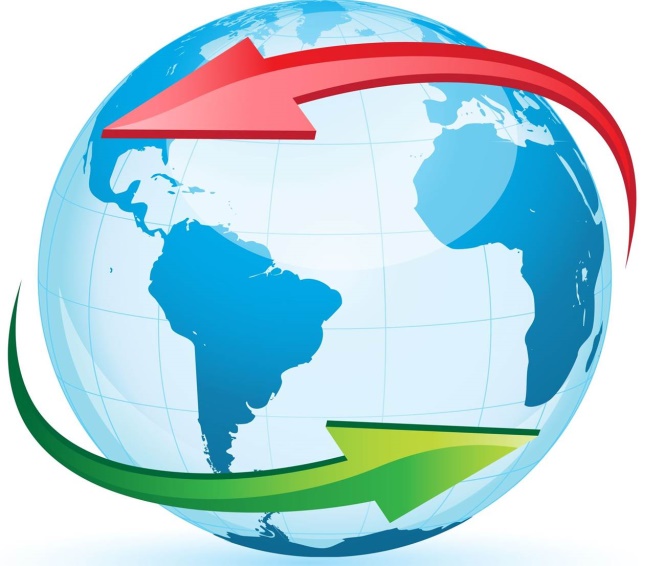 боюнджа сеяхат
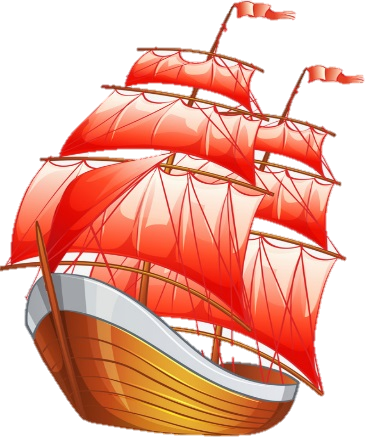 Сулейманова Ленура Нежутуллаевна башлангъыч сыныфлар оджасы азырлады
Дерсте: 1.неге къыта дейлер биледженъиз;
2.дюньяда къач къыта бар;
3.харитада къыталарнынъ ерлешювини биледженъиз;
4.къыталарнынъ айванат алеминен таныш оладжанъыз.
Лугъат иши:
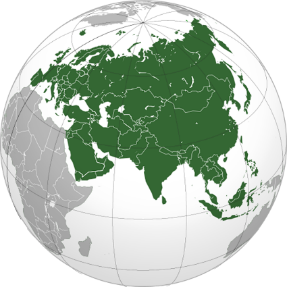 Аврасия –энъ балабан къыта
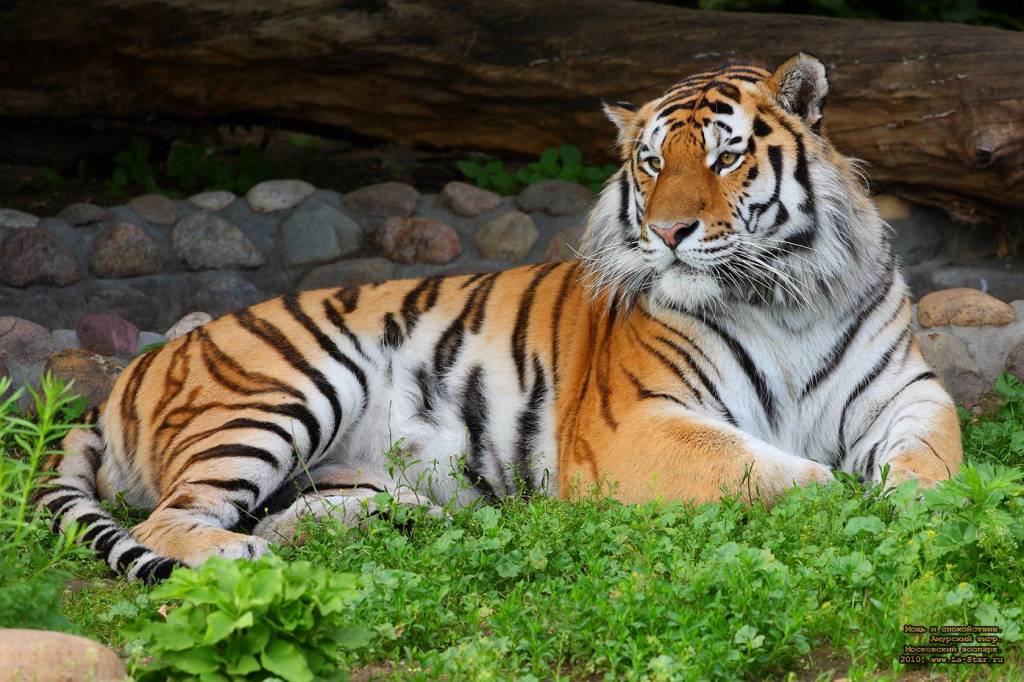 Амур къапланы
Панда
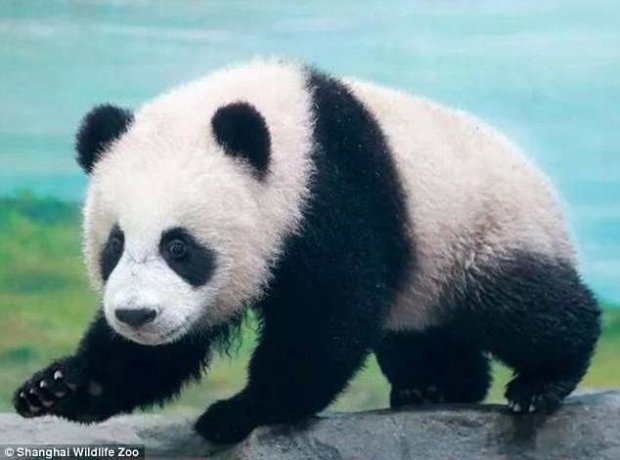 Шималий Америка
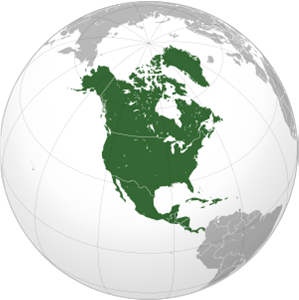 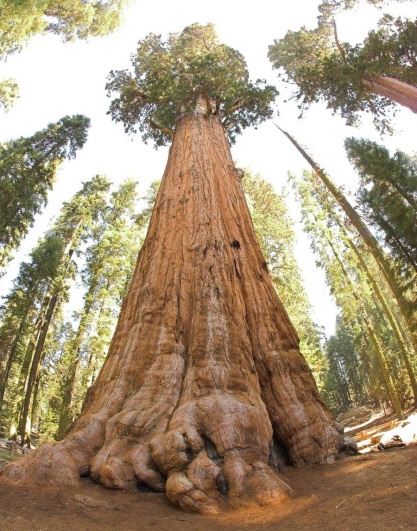 Секвойя
Дженюбий Америка- энъ ягъмурлы къыта
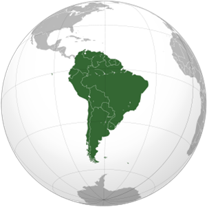 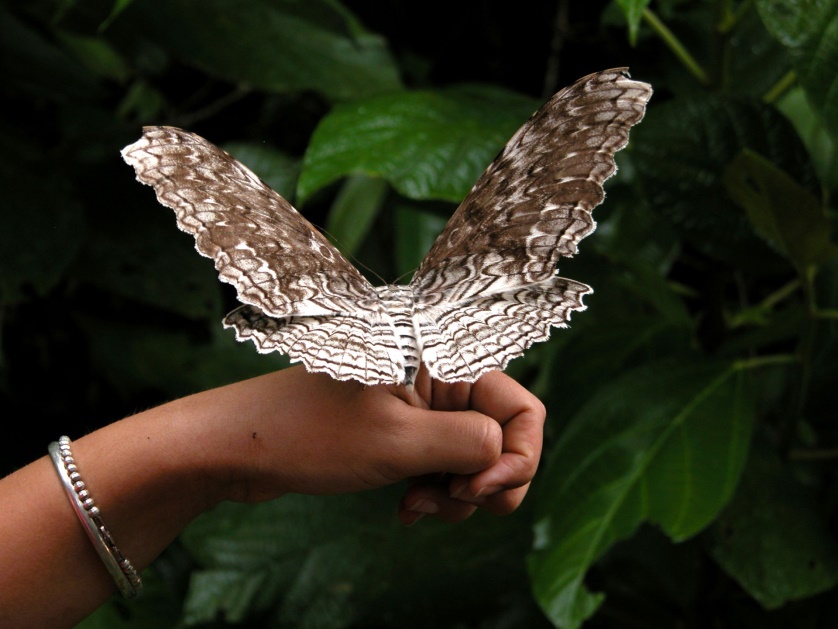 Одунджы -титан
Куль тюсте агриппа
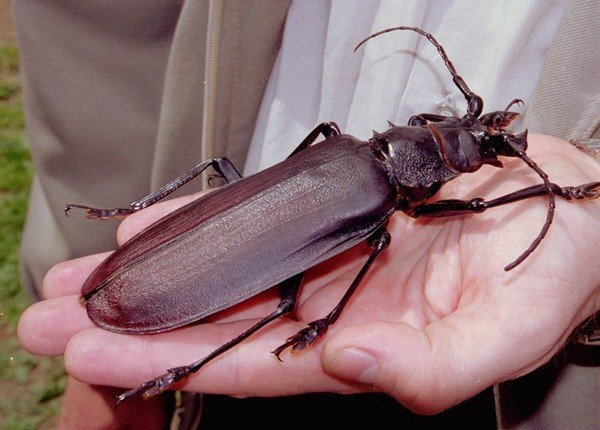 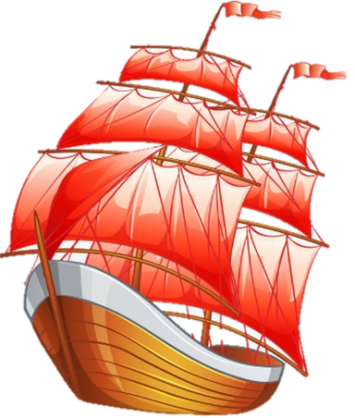 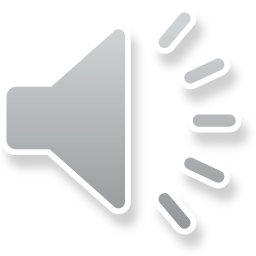 Сёзлерни догъру окъунъыз
1. ХАСМИТ
2. ЬЛИФ
3. ЕФАРУЗ
4. НАЛСРА
5. НАДЕКРЕК
6. АРБЕЗ
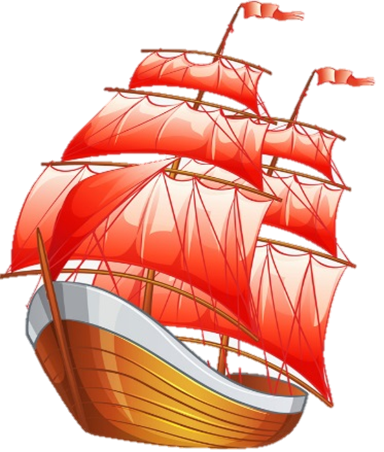 ?
Африка- энъ сыджакъ къыта
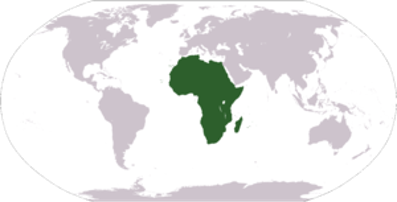 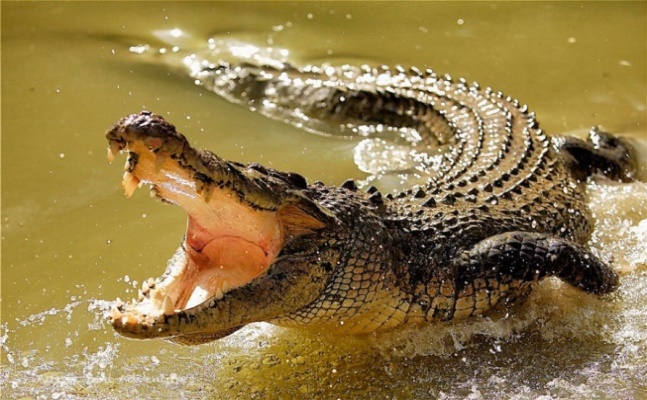 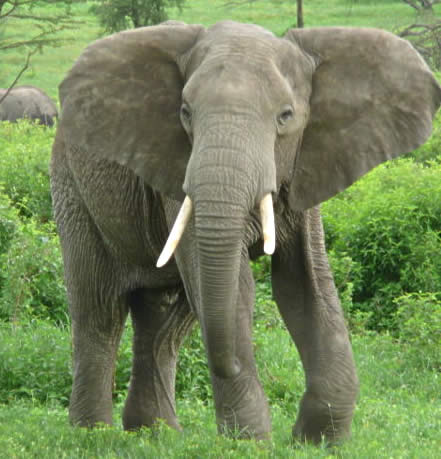 Тимсах
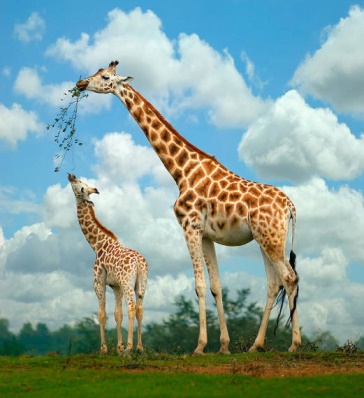 Зурафе
Филь
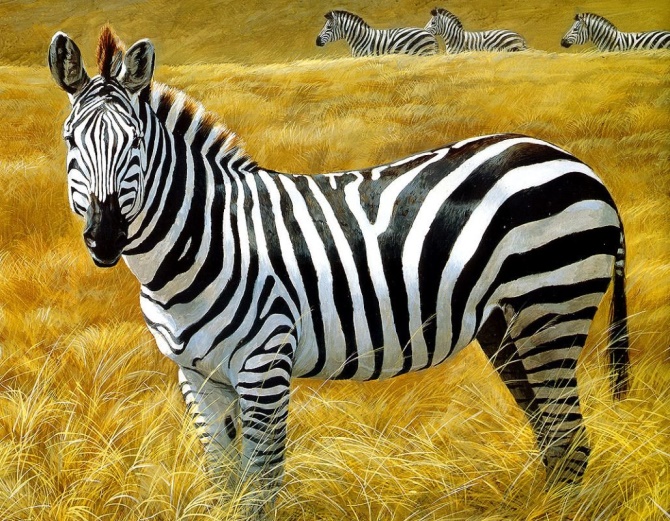 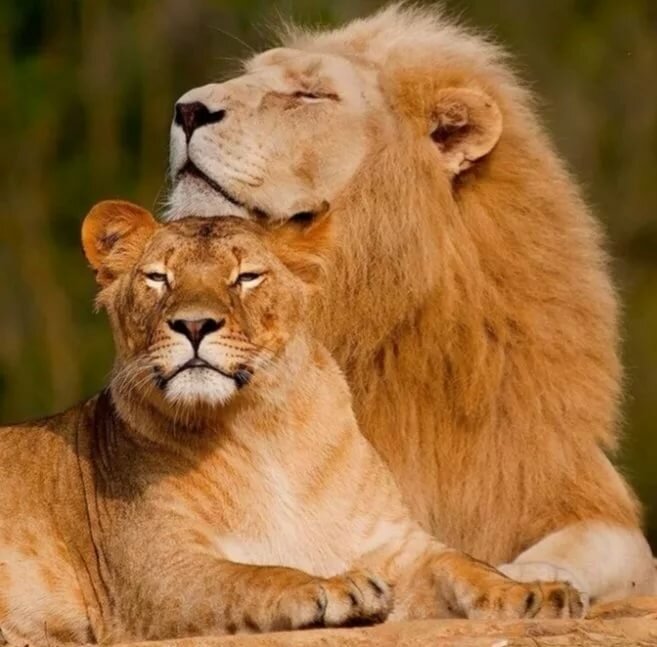 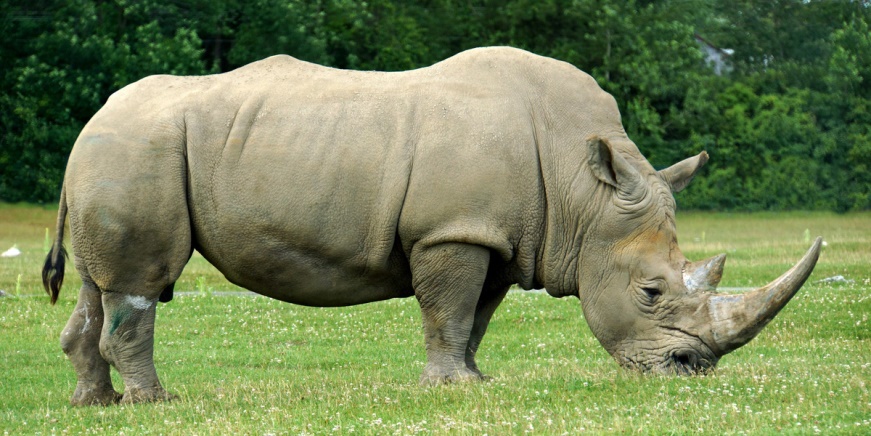 Зебра
Арслан
Керкедан
Австралия- энъ къуру къыта
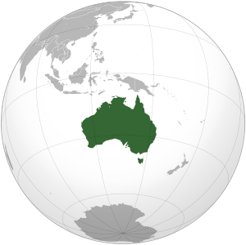 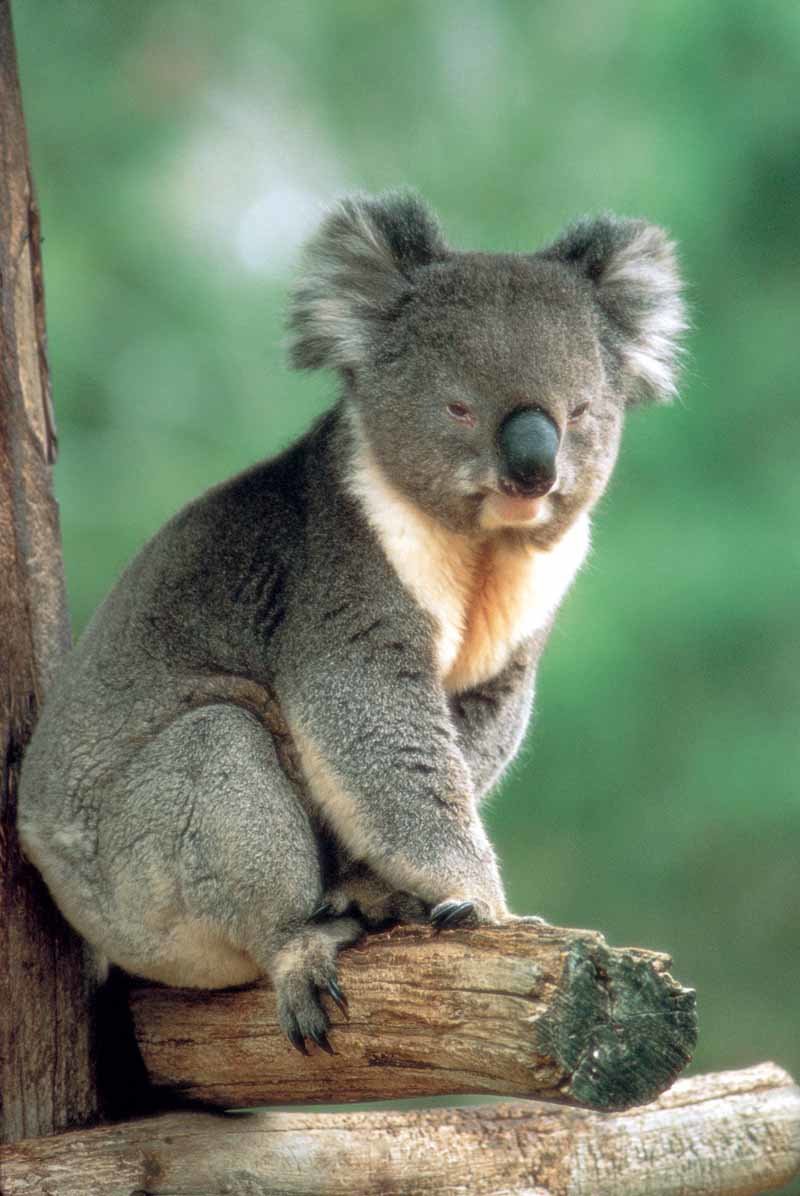 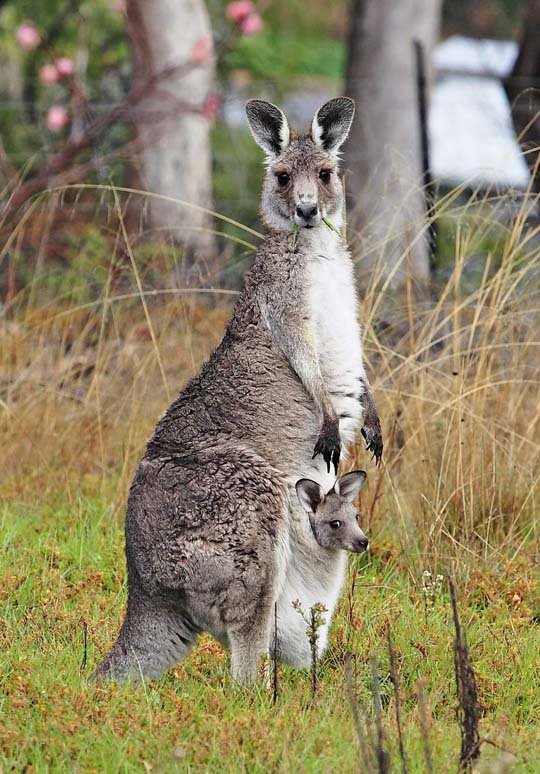 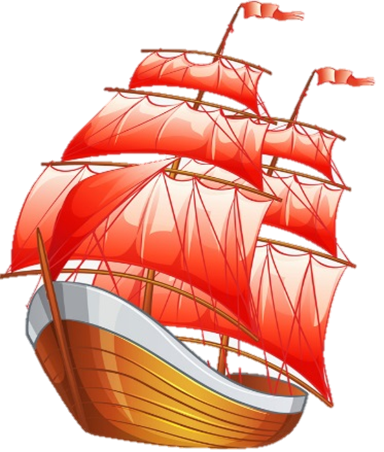 Коала
Кенгуру
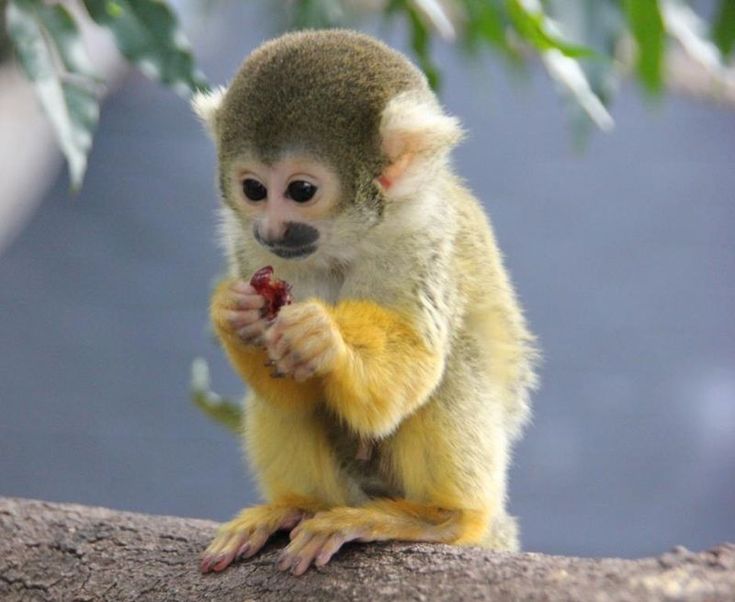 Маймун
Антарктида- энъ сувукъ къыта
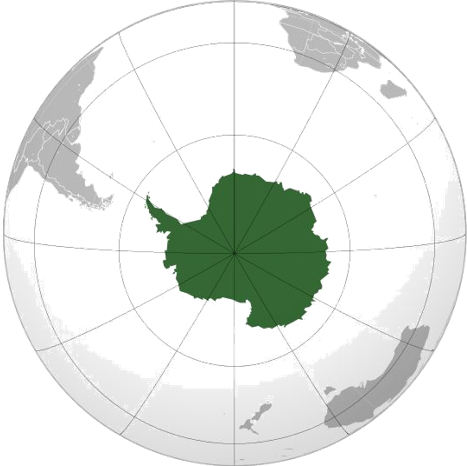 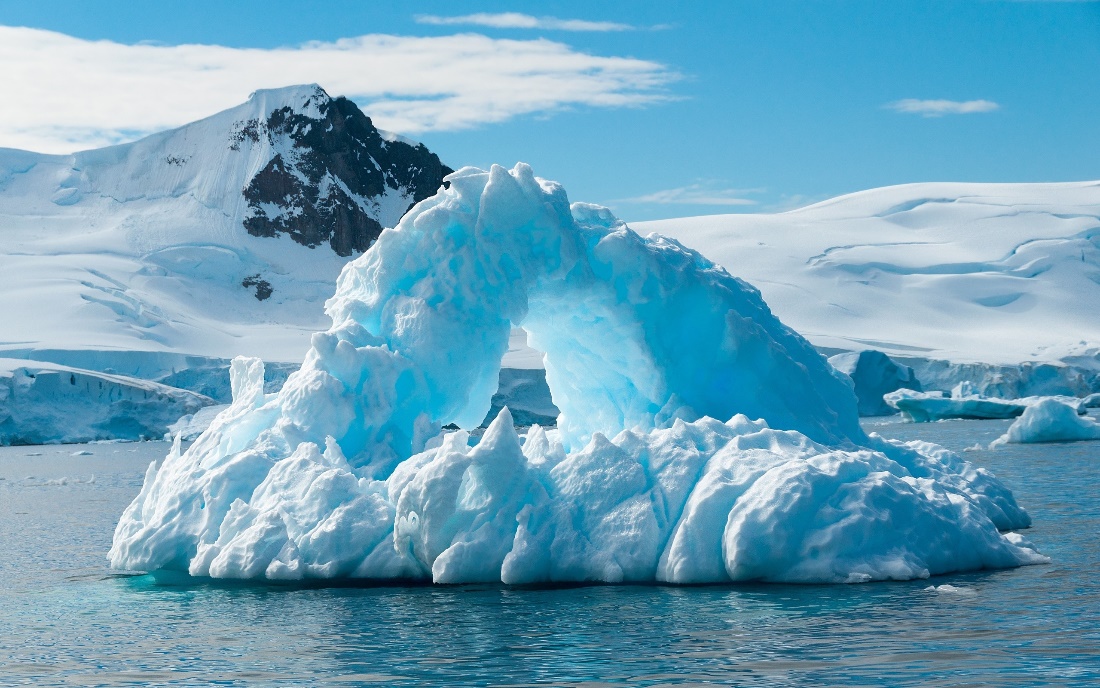 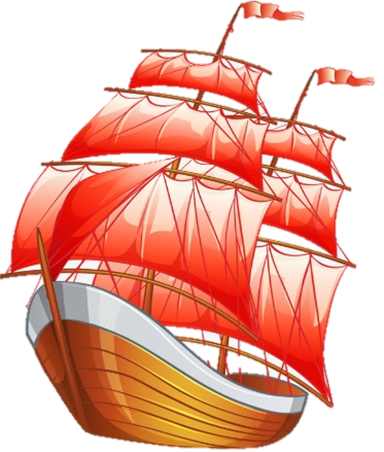 Пингвин
Тюлень
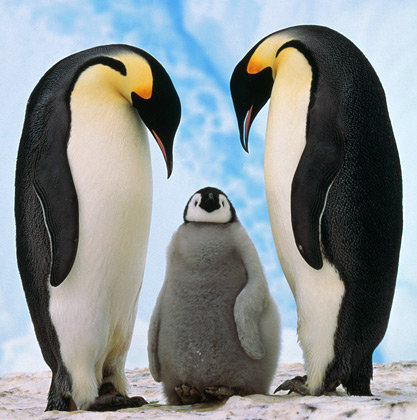 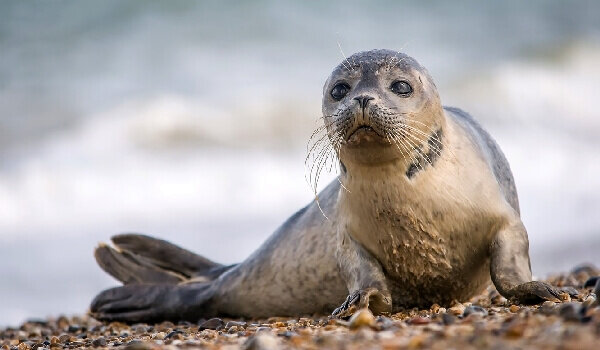 Проект
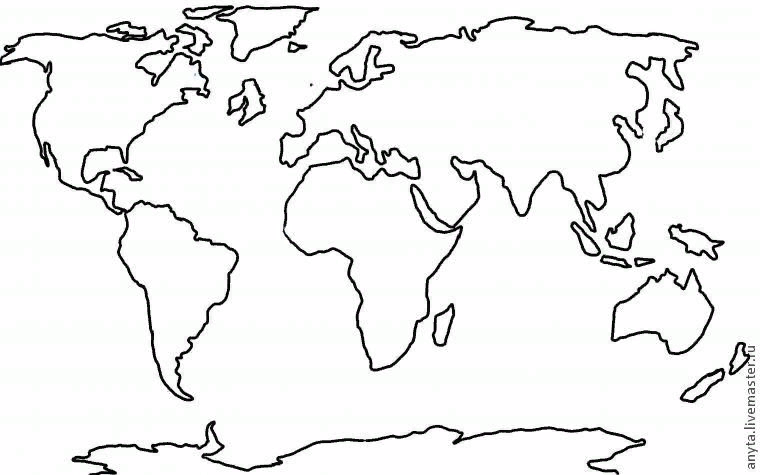 Шималий Америка
Аврасия
Африка
Дженюбий Америка
Австралия
Антарктида
Дерсте чалышкъанынъыз ичюн тешеккюрлер бильдирем!
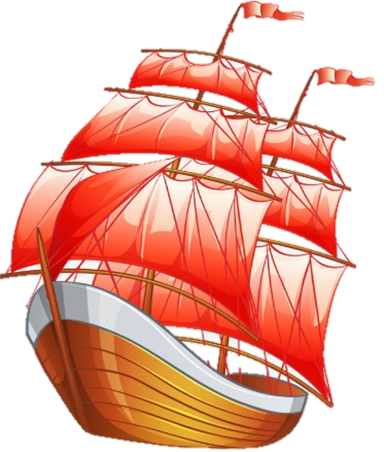